Teacher Education Program
Program Overview and Admission Requirements SUM 23
Congratulations on your decision to pursue Teacher Certification at Tarleton State University!
This presentation will go over some of the qualifications for earning Texas teacher certification, detail the requirements for admission into the Teacher Education Program (TEP), and highlight some of the resources found on our website.
2
TARLETON STATE UNIVERSITY  |  TEXANS KNOW HOW.
The Teacher Education Program is housed in Educator Preparation Services (EPS) and located on the Stephenville campus in Suite 101 of the Math Building.
The staff of Educator Preparation Services will be there to guide you throughout your time in the Teacher Education Program – from applying to the program, to getting placed for clinical teaching, to taking your certification exams (TExES tests), to finally making your recommendation to TEA for your standard teaching certificate.
Please make sure the following EPS staff are made Safe Senders for your email:
Dr. Josh Jones – jjones1@tarleton.edu – Director of Teacher Education
Allison Musick – amusick@tarleton.edu – Certification Officer
Chelsea Lanier – clanier@tarleton.edu – Program Specialist for Field Experiences
Brenda Strong – strong@tarleton.edu – Coordinator of Certification Testing
3
TARLETON STATE UNIVERSITY  |  TEXANS KNOW HOW.
The Teacher Education Program is designed to be completed during the last two years of a student’s bachelor’s degree. 
It is divided into 4 Blocks that occur during the long semesters. Each Block has its own prerequisites and Blocks must be completed in sequential order.
A student must have at least 60 earned hours and have junior classification before taking Block 1. 
A student must be admitted to the Teacher Ed Program before taking Block 2.
The program concludes with either one semester of Clinical Teaching during Block 4 or a yearlong residency completed in Blocks 3 and 4, referred to as TR1 and TR2.
4
TARLETON STATE UNIVERSITY  |  TEXANS KNOW HOW.
Our Website:www.tarleton.edu/eps
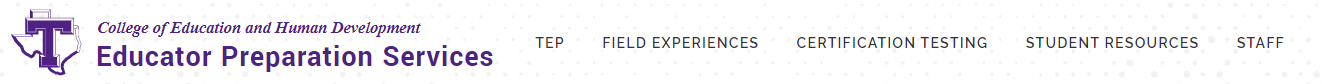 Use the menus to navigate through the different sections of our website, including Teacher Education Program, Field Experiences, Certification Testing, and Student Resources.
Make sure to expand each header to see all sections.
Our Facebook page contains announcements and job postings. Be sure to check it often.
5
TARLETON STATE UNIVERSITY  |  TEXANS KNOW HOW.
Teachers are held to a higher standard. One area looked at closely is criminal history.
If you do not have a criminal history, now is not the time to get one. If you do have a significant criminal history, you may need to rethink your career goals.
In every class that includes field experiences, you will be asked to fill out a criminal history background  check consent form. School districts will perform a name/DOB check. If there are any ‘hits’, they may elect not to allow you in their schools.
When you apply for your standard certification through the Texas Education Agency (TEA), you will submit electronic fingerprints and a national criminal history review will be performed. The results could prevent you from being certified.
As an additional hurdle, hiring school districts will have access to the results of your national criminal history check. Even though an infraction may not have kept you from being able to complete your field experiences and become certified, the school district may decide not to hire you.
6
TARLETON STATE UNIVERSITY  |  TEXANS KNOW HOW.
Criminal History FAQs (source-TEA)
Will having a criminal history prevent me from becoming certified? Possibly. Criminal histories are evaluated on a case by case basis by considering the following factors: 

the nature and seriousness of the crime;
the relationship of the crime to the purposes that certification is required to become a professional educator;
the extent to which certification might offer an opportunity to engage in further criminal activity of the same  type as that in which the person previously had been involved;
the relationship of the crime to the ability, capacity, or fitness required to perform the duties of a professional educator; 
the extent of the applicant's past criminal activity;
the age of the person when the crime was committed;
the amount of time that has elapsed since the person's last criminal activity;
the conduct and work activity of the person before and after the criminal activity;
if the person has completed the terms of their probation or deferred adjudication;
the evidence of rehabilitation; and
other evidence, including letters of recommendation.
7
TARLETON STATE UNIVERSITY  |  TEXANS KNOW HOW.
Preliminary Criminal History Evaluation
A Preliminary Criminal History Evaluation is a non-mandatory, non-binding evaluation of an individual’s self-reported criminal history.  In addition, the agency obtains your name-based Texas criminal history information. The service is provided to the requestor for a non-refundable fee. The requestor will receive an evaluation letter by email from agency staff advising of potential ineligibility for educator certification. 

For more information, see Preliminary Criminal History Evaluation of Educator Certification Candidates FAQs on the Texas Education Agency website.
8
TARLETON STATE UNIVERSITY  |  TEXANS KNOW HOW.
EDUC 3320/3321 is the only Professional Development course that can be taken without being admitted into the TEP.  It is normally while in this class that students apply for admission. 
There are three admission periods each year – Spring, Summer, and Fall. Spring applications are due by February 15th, Summer applications are due by July 1st, and Fall applications are due by October 15th.  
For a full list of deadlines for each semester, choose Teacher Education Program – Apply Now! 
Do not wait until the deadline day to submit your application. Applications will not be accepted late. If the deadline falls on a weekend or a day that Tarleton is closed, applications will be accepted until 5:00 p.m. on the next day Tarleton is open following the deadline.
If a student believes they will be admitted, they should go ahead and enroll in block 2 (EDUC 3331 or EDSP 4361) as soon as they are able. Although final decisions will not be made by the Educator Preparation Council until right before the next semester begins, students who are being denied will have already been notified by this time.
9
TARLETON STATE UNIVERSITY  |  TEXANS KNOW HOW.
Requirements for Admission
The following requirements apply to all students applying for admission into the TEP.
Requirements must be completed by the end of the application semester, but the applications must be submitted by each due date (Feb 15, July 1, or Oct 15).  See Apply Now! section for exact dates. 
Waiting until you have met the requirement is not an excuse for submitting an application late.
There may be additional requirements that are department specific. 
If you are denied admission into the Teacher Education Program, you will need to reapply with a new application by the next due date. You will have to pay an additional application fee.
10
TARLETON STATE UNIVERSITY  |  TEXANS KNOW HOW.
$35 non-refundable application fee (applied to your account about 1 week after deadline)
3 ENGL courses with a C or better 
PSYC 3303 or 2308 or CHFS 3300 with a C or better
EDUC 3320/3321 with a C or better
Completion of at least 12 hours in Certification Area; 15 hours if Math or Science
No grade lower than C in your Certification Area block(s) or in Education blocks
GPA of at least 2.75 in each Certification Area Block(s), Education Block, and overall on all coursework on Certificate Plan
GPA of at least 2.75 at the end of semester overall on transcript or on last 60 hours  (see GPA calculators slide for more information)
All students must pass a departmental screening
$35 ASEP Technology Fee when admitted
11
TARLETON STATE UNIVERSITY  |  TEXANS KNOW HOW.
Certificate Plans
For a list of certifications offered and to see the corresponding certificate plans, on the EPS website, click on Teacher Education Program from the menu, then choose Certifications Offered.
Certificate Plan worksheets show all the coursework required to complete that certification. They are also divided up to show the different blocks requiring a 2.75 GPA.  
The worksheets are set up so that letter grades can be entered in and the GPAs for each block will be displayed in the lower left. They are a great resource to use to be able to plug in grades and see how that will affect the GPAs.  
Courses in yellow are required for admission into the program.  
If a GPA or course letter grade box shows up red, that means it does not meet admission requirements.
12
TARLETON STATE UNIVERSITY  |  TEXANS KNOW HOW.
A few notes about the 2.75 GPA requirement in specific blocks and the C or better requirement:
Refer to certificate plans to see the different blocks. Notice that only 1 or 2 classes may be completed in some of these blocks at the end of the application semester. Plug in some pretend grades to see the GPA calculations.  
If there will be only one class completed in the block, it must be a B or better to meet the 2.75 GPA requirement.  
If there are two classes, they cannot be a B and a C, as that would be a 2.5 GPA.  
If there are three classes taken, a B, B, and C would only be a 2.67.
In addition to the blocks from the Certificate Plan, remember that the overall cumulative GPA on the transcript must be a 2.75. If it is not, we will calculate the last 60 hours to see if it is a 2.75.   
University rules apply to overall cumulative transcript GPA calculations – a course must be repeated at the same university to replace a grade. However, on the Certificate Plan, we will use the highest grade no matter where it was taken.
13
TARLETON STATE UNIVERSITY  |  TEXANS KNOW HOW.
GPA Calculators
The admission GPA is checked first by using the overall cumulative GPA from the applicant’s transcript at the end of the application semester. If the overall GPA is lower than a 2.75, it will be recalculated based on the applicant’s last 60 hours of coursework. 
When calculating the Last 60 Hours GPA, full semesters must be used; therefore, the total hours may be in excess of 60 hours. 
One of the two methods of admission GPA calculation must meet the minimum 2.75 requirement for admission eligibility without exception.
Contact Allison Musick at amusick@tarleton.edu for assistance. Make sure all prior coursework is showing on your Tarleton transcript and include all the courses you are currently taking in any correspondence.
14
TARLETON STATE UNIVERSITY  |  TEXANS KNOW HOW.
Program Retention / Probation Policy
Once admitted into the TEP you must continue to maintain admission requirements. If at any time you no longer meet the requirements (make a D or your GPA drops below a 2.75) for admission/retention, you will be placed on TEP probation for one long semester (Spring or Fall). If you rectify the problem, you will be lifted off of probation and returned to good standing. If you do not, you will be dropped from the program. You must be in good standing before you clinical teach or complete TR2. You cannot clinical teach or participate in TR2 while on probation.
For example, if you made a D or an F in a class in your major certification field in the Spring, you would be sent an email in early summer saying you had been placed on probation for the Fall semester. If you retake that class and make a C or better during the Summer or during the Fall, you will be lifted off of probation and returned to good standing. At the end of the Fall semester if you have not replaced the grade with a C or better, you would be dropped from the program. You will not be allowed to continue in your education courses, take any TExES exams or clinical teach until you have reapplied and been admitted back into the program.  
After you have been admitted into the Teacher Education Program, if you do not enroll at Tarleton for two consecutive, long semesters, or change your major and graduate non-certified, you will be dropped from the Teacher Education Program.
15
TARLETON STATE UNIVERSITY  |  TEXANS KNOW HOW.
Timelines / Major Steps
Apply to the Teacher Education Program while in Block 1 - EDUC 3320/3321. (Due dates are Feb. 15, July 1, or Oct. 15.)
Once admitted, you are eligible to take Block 2 - EDUC 3331/EDSP 4361.
Apply to Clinical Teach or the Yearlong Residency while in Block 2
Meet all testing requirements currently in place.
At the end of your clinical teaching semester or TR2 you will be given the instructions and permission to apply for Texas certification.  Any applications submitted early may be deleted.
After degrees have posted and you are a certified teacher, you will be eligible to take other classroom based teaching TExES exams.  Once passed, you can add that certification.
16
TARLETON STATE UNIVERSITY  |  TEXANS KNOW HOW.
Check the Student Resources tab on the EPS website to find Handbooks, Forms, and Information. 
Expand the menu to see updates, find out how to get certified, and other links.
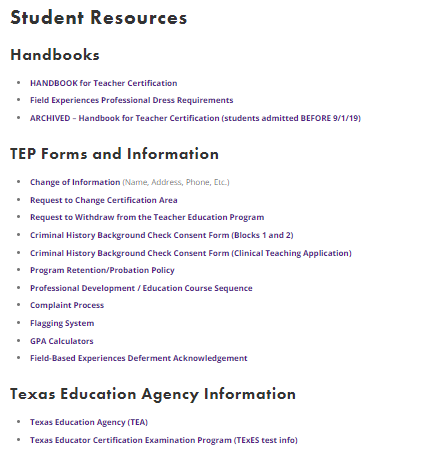 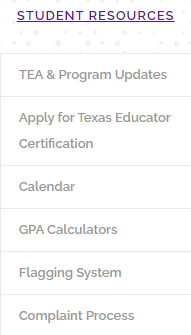 17
TARLETON STATE UNIVERSITY  |  TEXANS KNOW HOW.
Students seeking certification in EC-3, EC-6, 4-8, or All Level Special Education should now view the Elementary Application presentation.

Students seeking certification in 6-12, 7-12, 8-12, or All Level Art, Music, PE, Spanish, or Theatre should now view the Secondary/All Level Application presentation.

Please contact the EPS office or an advisor/mentor if you have any questions. (amusick@tarleton.edu for TEP questions.)
18
TARLETON STATE UNIVERSITY  |  TEXANS KNOW HOW.